דף  נ   א
מתני' רבן גמליאל אומר:  אין גט אחר גט ולא מאמר אחר מאמר ולא בעילה אחר בעילה ולא חליצה אחר חליצה וחכמים אומרים: יש גט אחר גט ויש מאמר אחר מאמר  אבל לא אחר בעילה ולא אחר חליצה
רש"י:  אין גט אחר גט - שתי יבמות לאדם אחד מאח אחד ונתן גט לזו וגט לזו אינו אסור בקרובות שניה
טבלה מסכמת ארבע אפשרויות – גט, מאמר,  בעילה חליצה
דף  נ  ב
ארבע אפשרויות
אחת יבמה אחת ליבם אחד ואחת שתי יבמות ליבם אחד.  וכן שני יבמים ליבמה אחת
בין בתחילה בין באמצע בין בסוף יוהבעילה בזמן שהיא בתחלה אין אחריה כלום באמצע ובסוף יש אחריה כלום רבי נחמיה אומר אחת בעילה ואחת חליצה בין בתחלה בין באמצע בין בסוף אין אחריה כלום:
דף  נ   א
מתני' רבן גמליאל אומר:  אין גט אחר גט ולא מאמר אחר מאמר ולא בעילה אחר בעילה ולא חליצה אחר חליצה וחכמים אומרים: יש גט אחר גט ויש מאמר אחר מאמר  אבל לא אחר בעילה ולא אחר חליצה
רש"י:  אין גט אחר גט - שתי יבמות לאדם אחד מאח אחד ונתן גט לזו וגט לזו אינו אסור בקרובות שניה
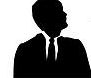 שמעון
שמעון איננו אסור בקרובות רבקה שקבלה שניה את הגט
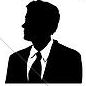 ראובן
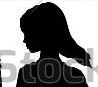 שרה
אחים
הסיבה שקרובות רבקה מותרות כי,
אם הגט הועיל לראשונה (שרה) אזי פקעה זיקת שתיהן (שרה ורבקה) ורבקה יוצאת בלי כלום
ואם הגט לשרה לא הועיל אזי גם הגט של רבקה לא הועיל וזה כמו אדם שגרש נכרית.
מת בלי ילדים
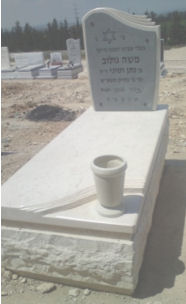 נתן גט
נתן גט
נשא אישה
נשא אישה
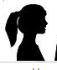 רבקה
חכמים אומרים: יש גט אחר גט, 
והואיל והגט לא מפקיע את היבמה מזיקתה, הפקעה גמורה, לכן, הגט השני הוא גט
שרה ורבקה נופלות לפני שמעון לייבום
2
יצחק רסלר  izakrossler@gmail.com
י"ב.ניסן.תשפ"ב
דף  נ   א
מתני' רבן גמליאל אומר:  אין גט אחר גט ולא מאמר אחר מאמר ולא בעילה אחר בעילה ולא חליצה אחר חליצה וחכמים אומרים: יש גט אחר גט ויש מאמר אחר מאמר  אבל לא אחר בעילה ולא אחר חליצה
טבלת סיכום
3
יצחק רסלר  izakrossler@gmail.com
י"ב.ניסן.תשפ"ב
דף  נ  ב
אחת יבמה אחת ליבם אחד ואחת שתי יבמות ליבם אחד.  וכן שני יבמים ליבמה אחת
ארבע אפשרויות
4
דף  נ  ב
בין בתחילה בין באמצע בין בסוף יוהבעילה בזמן שהיא בתחלה אין אחריה כלום באמצע ובסוף יש אחריה כלום רבי נחמיה אומר אחת בעילה ואחת חליצה בין בתחלה בין באמצע בין בסוף אין אחריה כלום:
5
יצחק רסלר  izakrossler@gmail.com
י"ב.ניסן.תשפ"ב